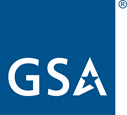 U.S. General Services Administration
Small Business Works 2024 
GSA OSDBU A.C.T.S on Maximizing Small Business Opportunities
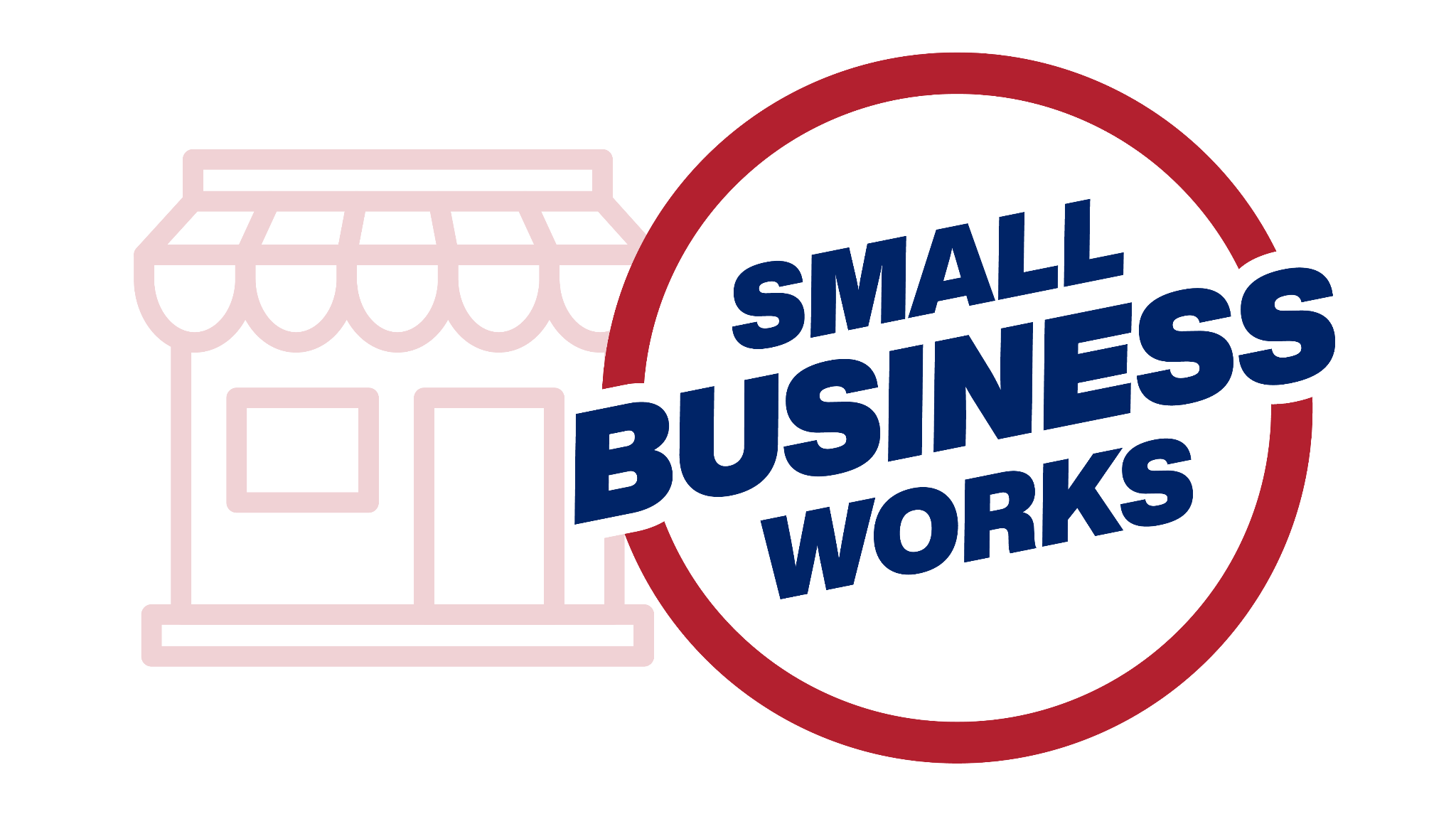 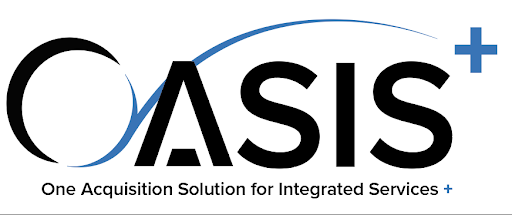 OASIS+
The Next Generation Services MAC
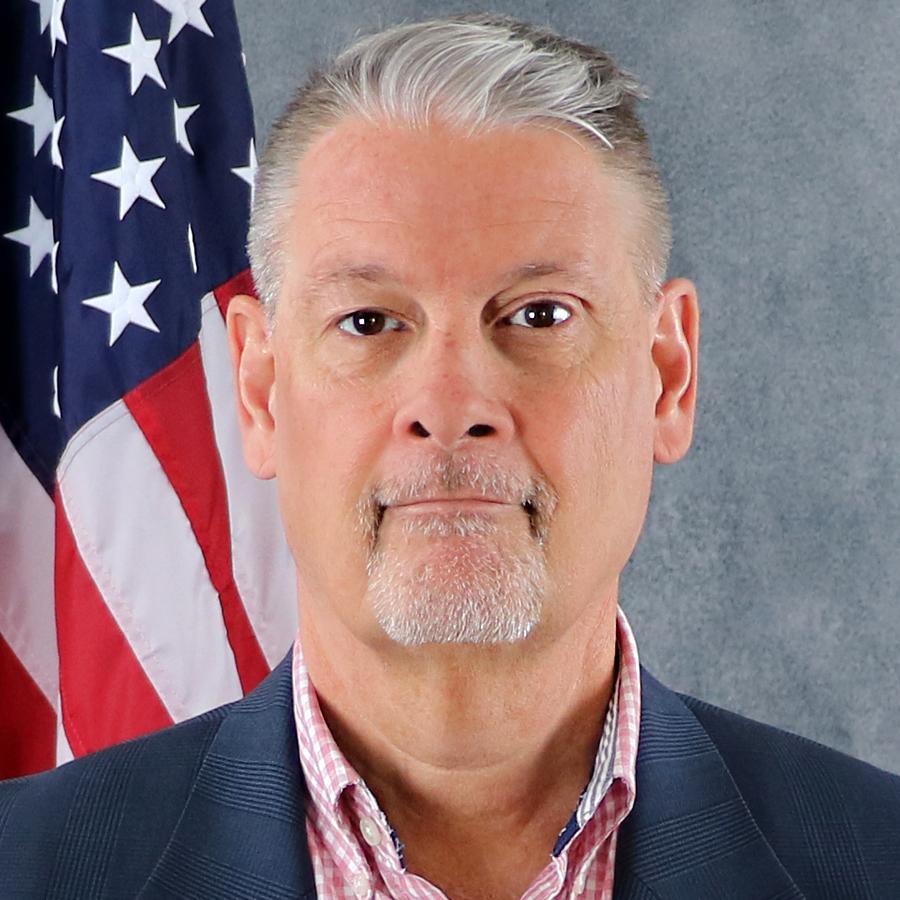 Bill Niess
OASIS+ Program Manager

Office of Professional Services and Human Capital (PSHC)
Federal Acquisition Service (FAS)
U.S. General Services Administration (GSA)

william.niess@gsa.gov
OASISPlus@gsa.gov
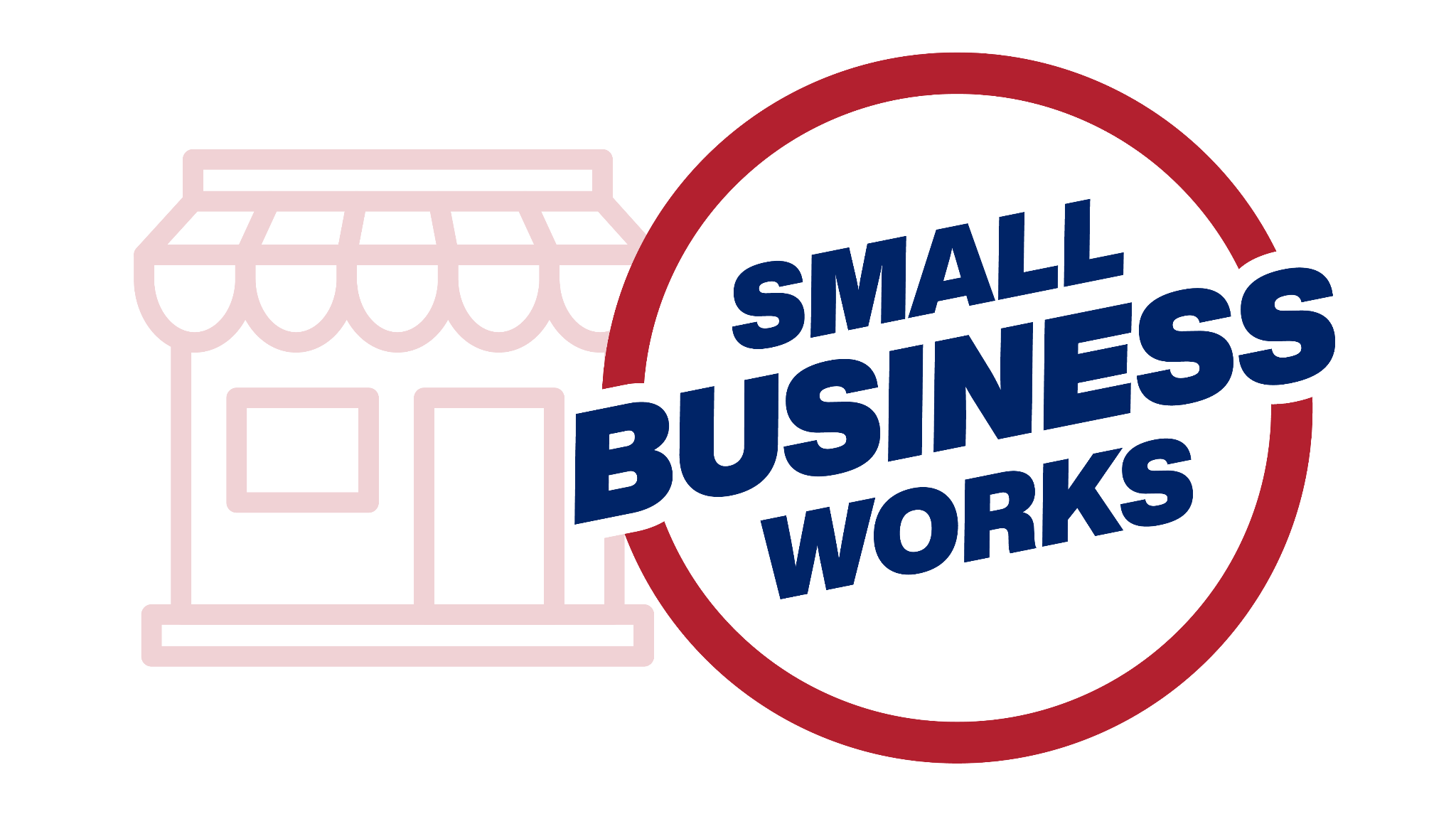 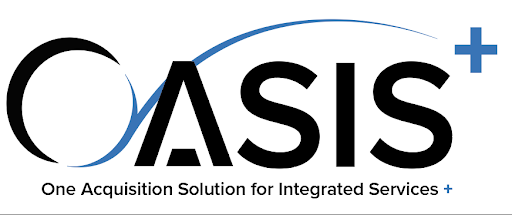 What is OASIS+
One Acquisition Solution for Integrated Services Plus (OASIS+) is a government wide, multiple award, IDIQ acquisition program that provides best-in-class contracts and vendors who offer customer agencies a full range of integrated professional services to help them meet their mission requirements.
Using a phased approach, OASIS+ will eventually combine the scope of:
OASIS (SB, 8(a), and UR); 
Building, Maintenance & Operations (BMO);
Human Capital & Training Solutions (HCaTS); and  
New areas of previously undefined services.
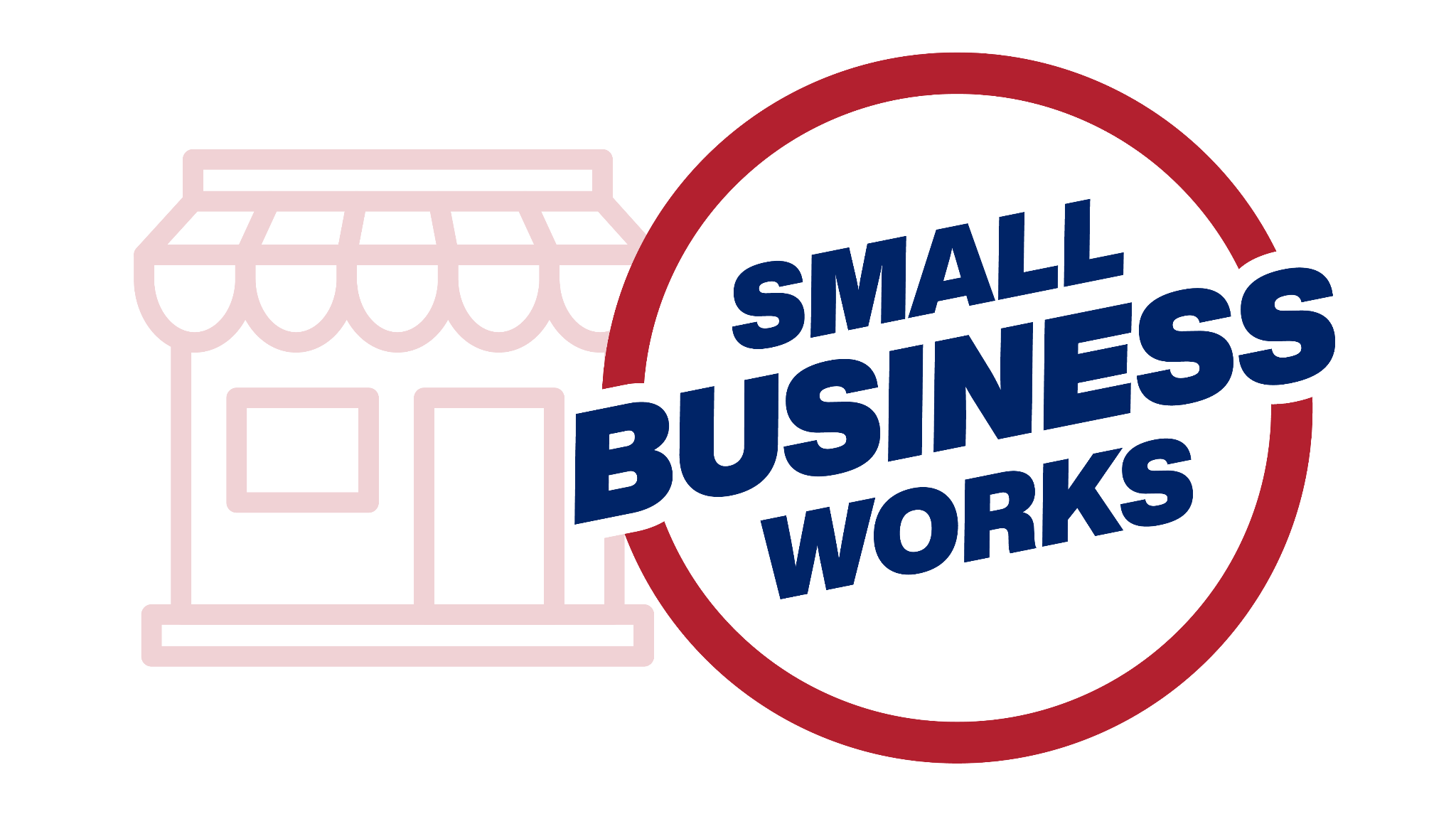 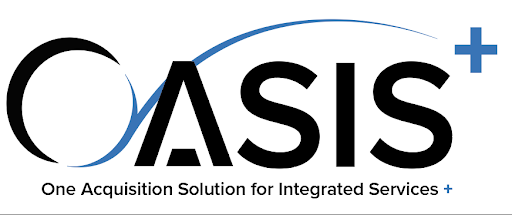 OASIS+ Contract Program
OASIS+ consists of six separate and distinct IDIQ contracts: 
Total Small Business (SB)
SBA-Certified 8(a) Small Business (8(a))
SBA-Certified HUBZone Small Business (HZ)
SBA-Certified Service-Disabled Veteran-Owned Small Business (SDVOSB)
SBA-Certified Women-Owned Small Business Small Business (WOSB)
Unrestricted (UR)
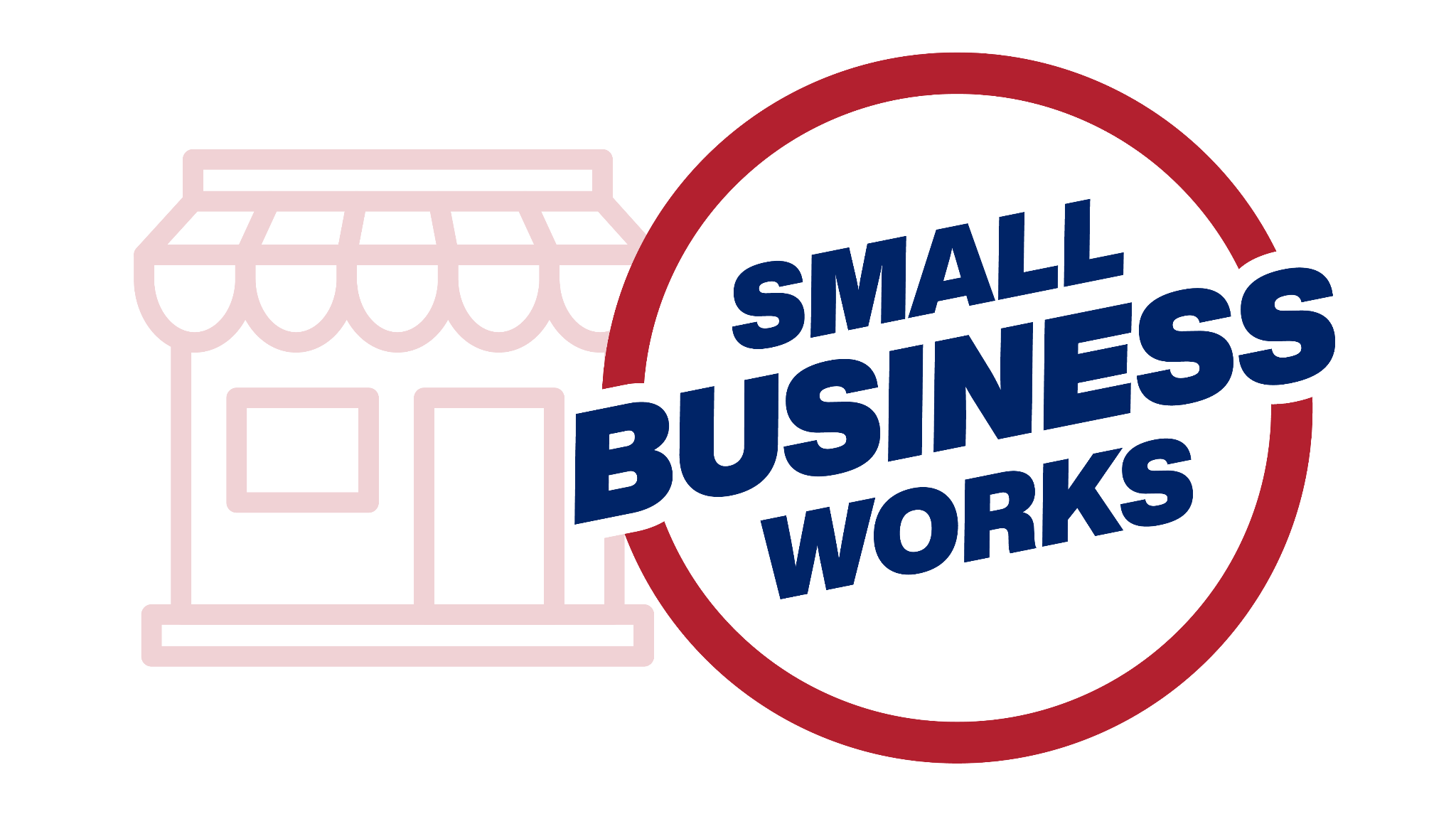 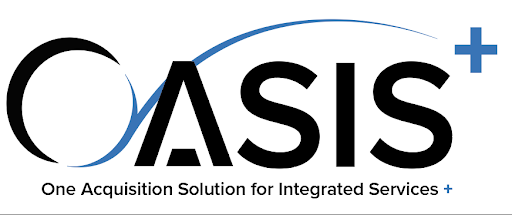 OASIS+ Unique Features
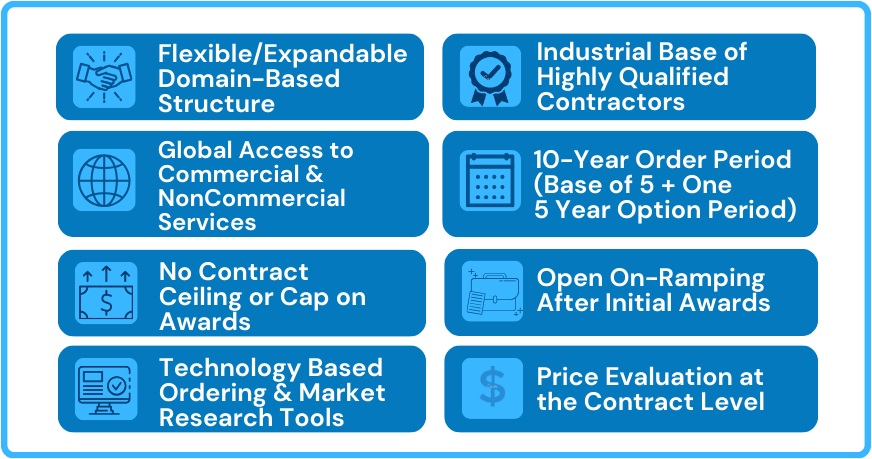 Domains
On-Ramps
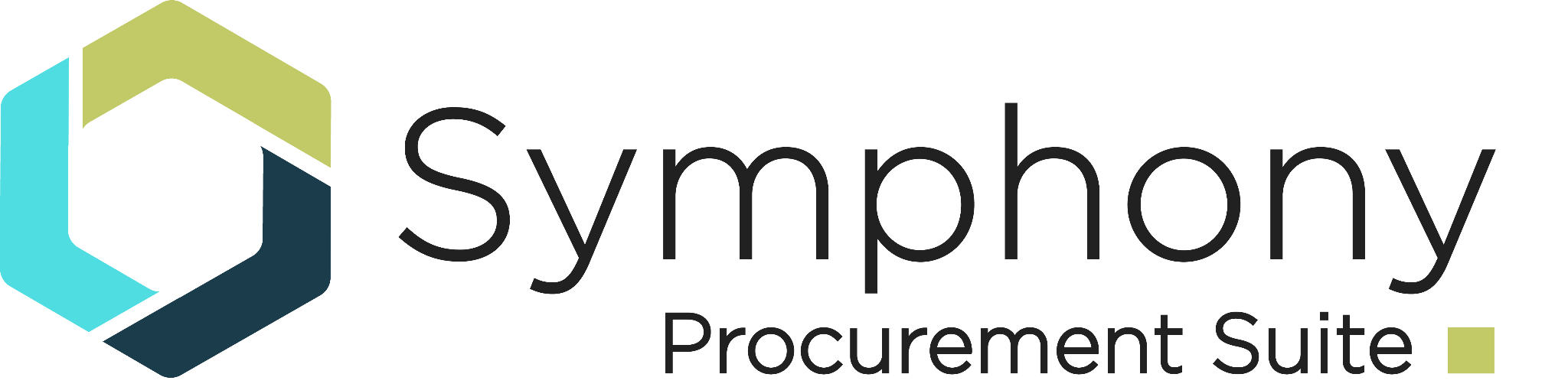 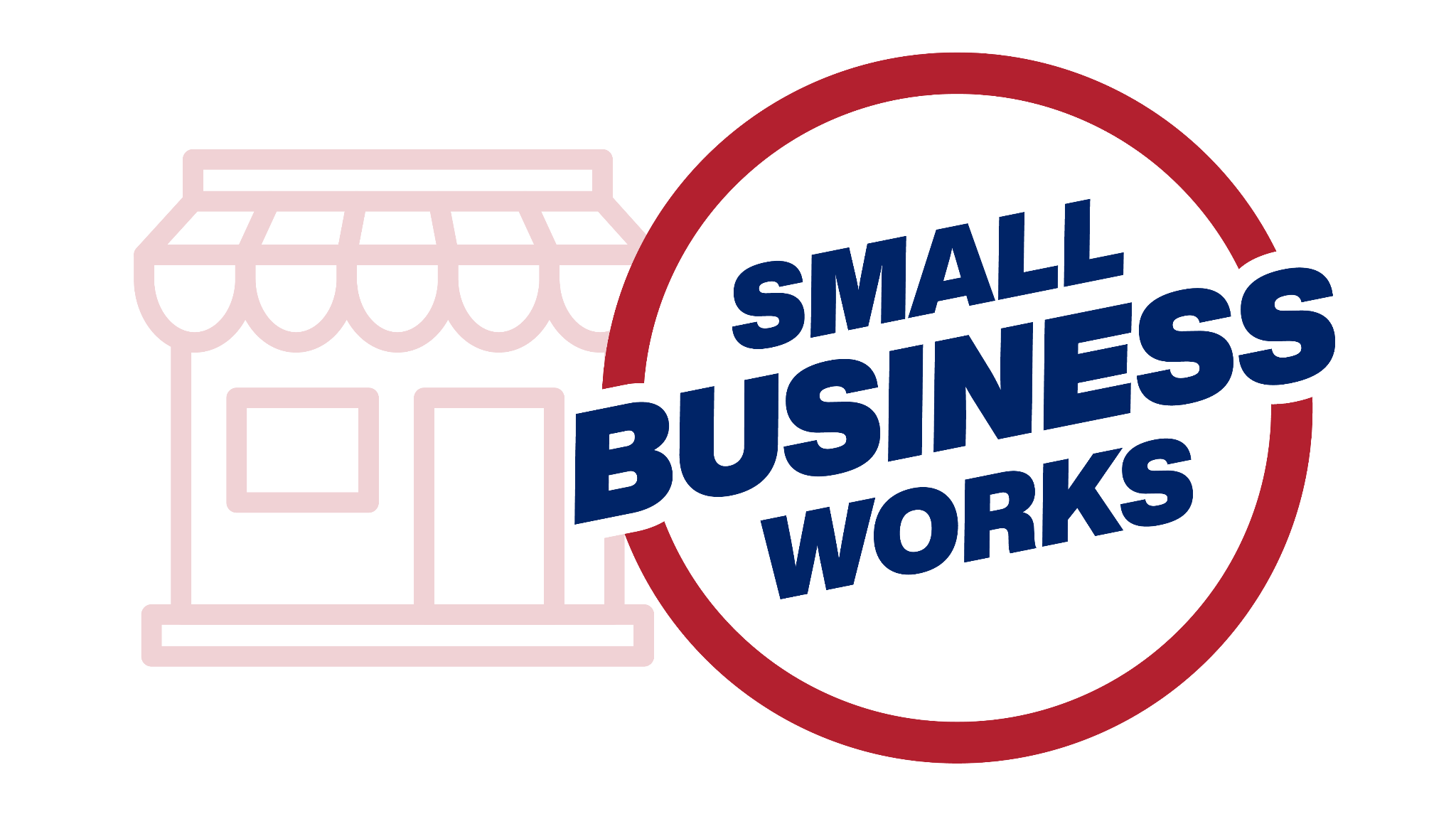 OASIS+ Domains
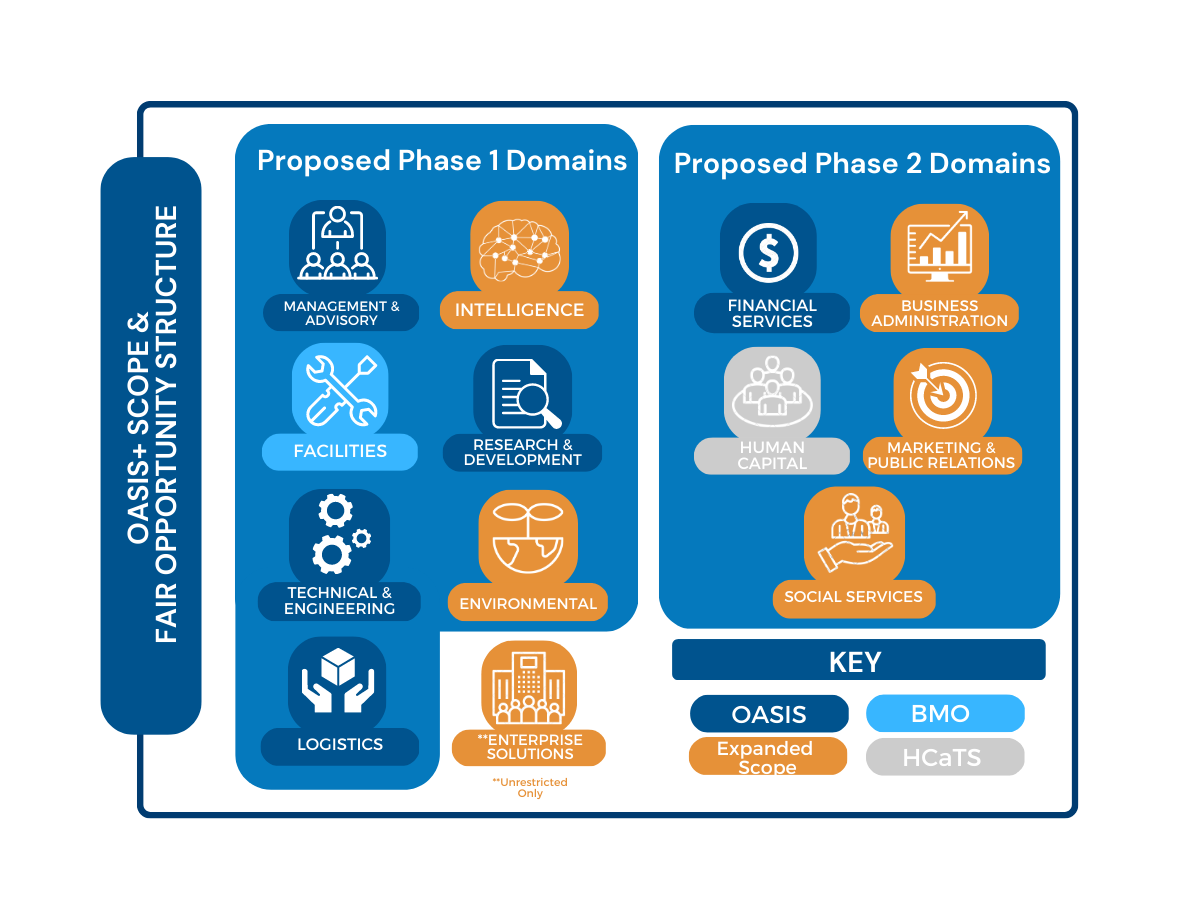 The scope of each OASIS+ contract is categorized into functional groupings known as Domains.  
Eight (8) Domains are in the Phase I OASIS+ contracts
Contract Awards / NTP – FY24 (Q3/4)
Open Continuous – FY25+
Five (5) Domains are planned for  Phase II OASIS+ contracts
Contract Awards / NTP – FY25/26
Open Continuous – FY27+
Phase 1 Domains
Proposed Phase 2 Domains
BOLO
BOLO
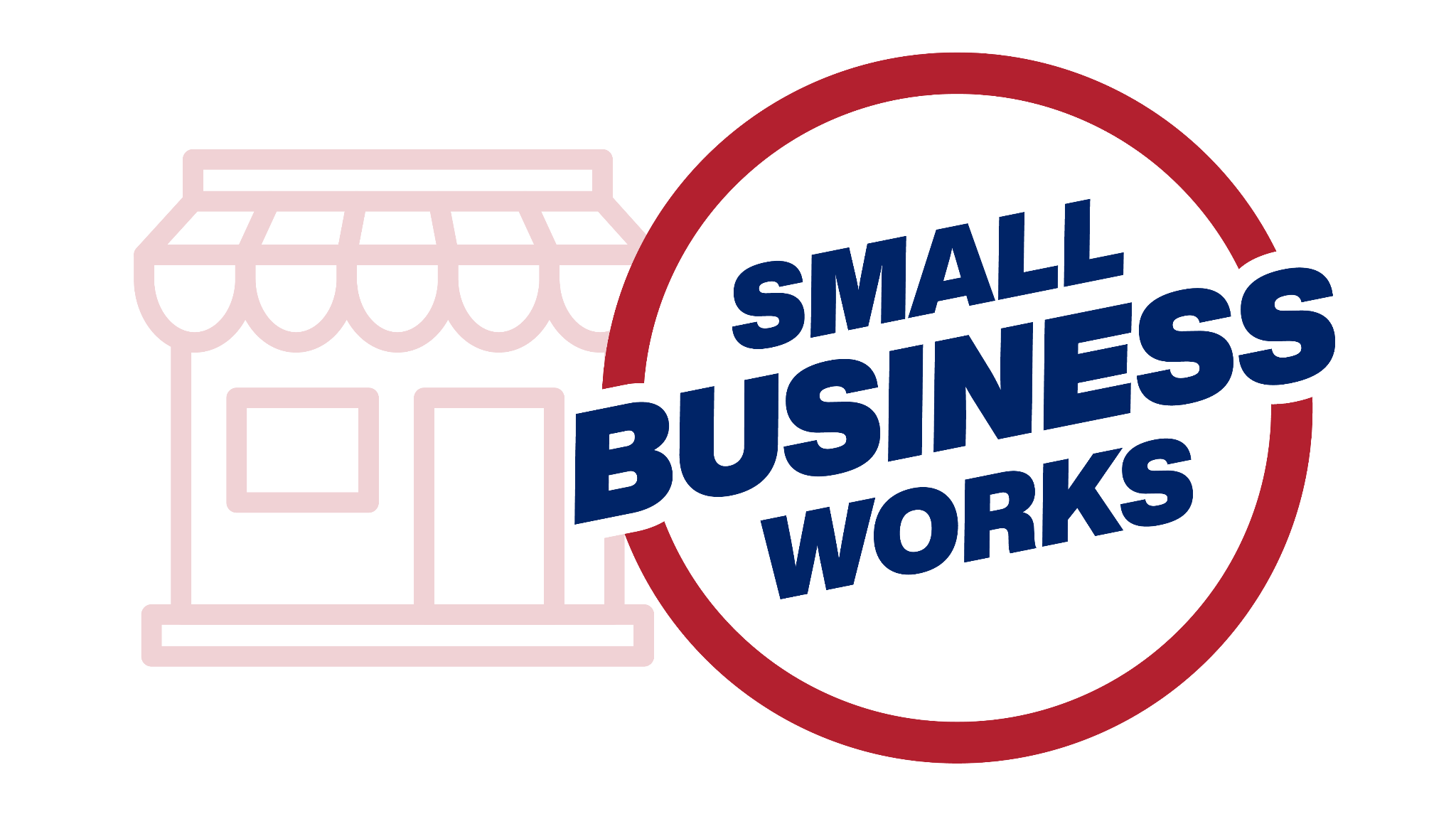 OASIS+ Domains – cont’d
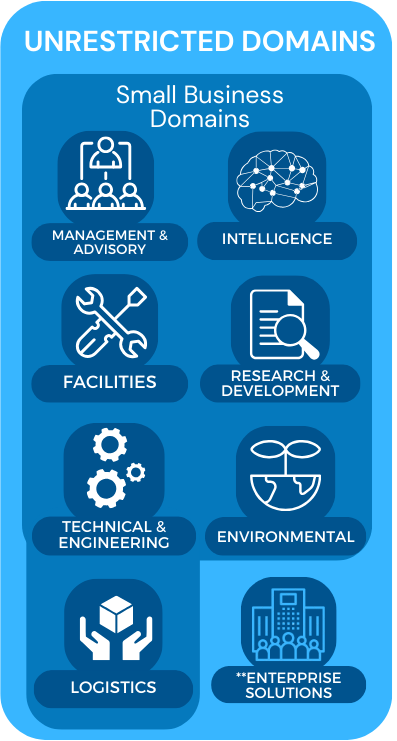 Domains are based on groupings of North American Industry Classification System (NAICS) codes.
Each Domain contains multiple NAICS codes.  OASIS+ Contractors may qualify for award of some or all NAICS included in the specific Domain (provided they meet all qualifications for award).
Ordering Contracting Officers (OCOs) will: 
Determine the appropriate OASIS+ contract vehicle; 
Select the appropriate Domain; and then 
Select the appropriate NAICS that best represents the scope of their requirement.
NOTE: Fair Opportunity is provided at the individual NAICS level.
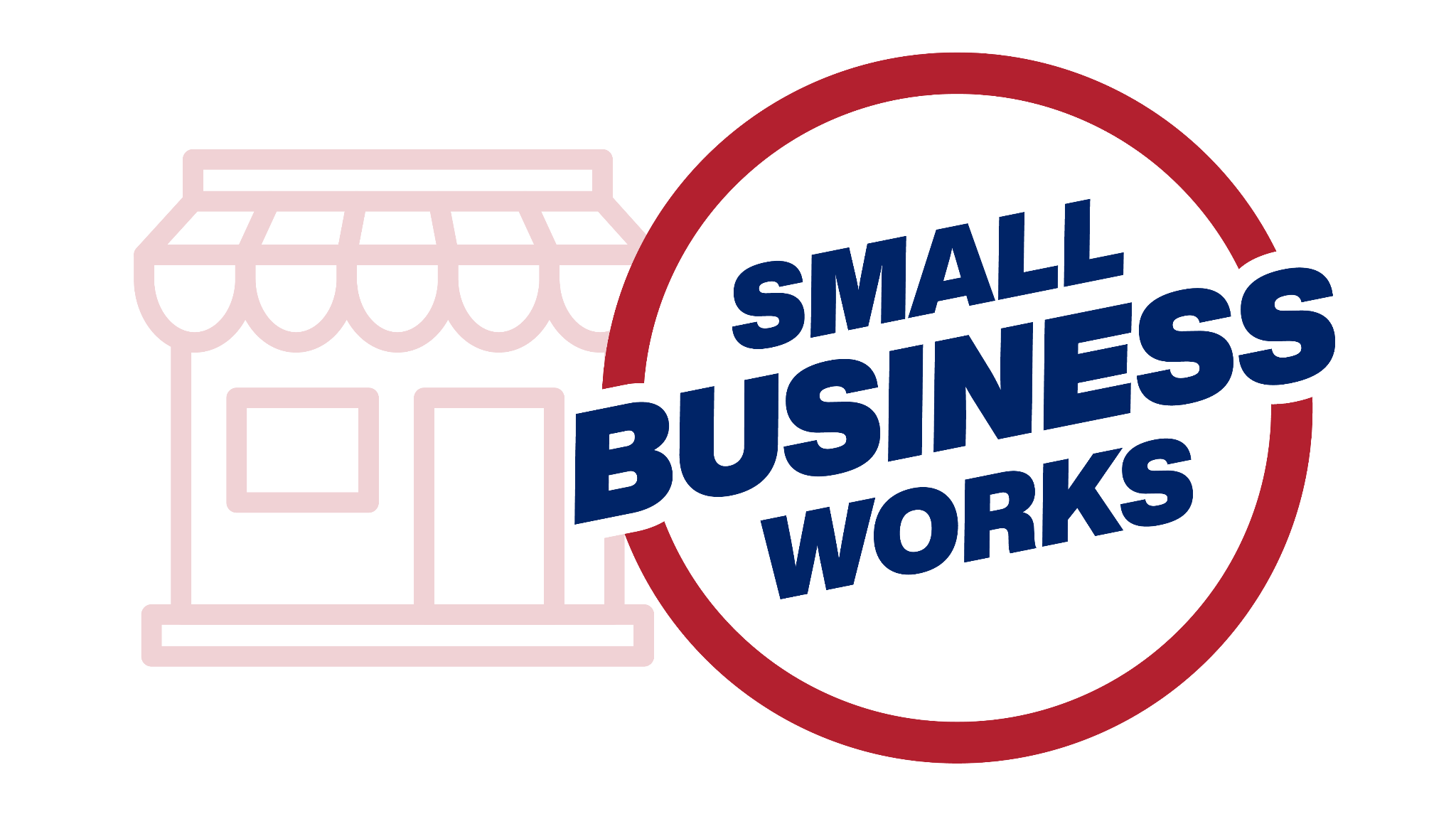 OASIS+ 
Task Order Process


Ordering Official 
Perspective
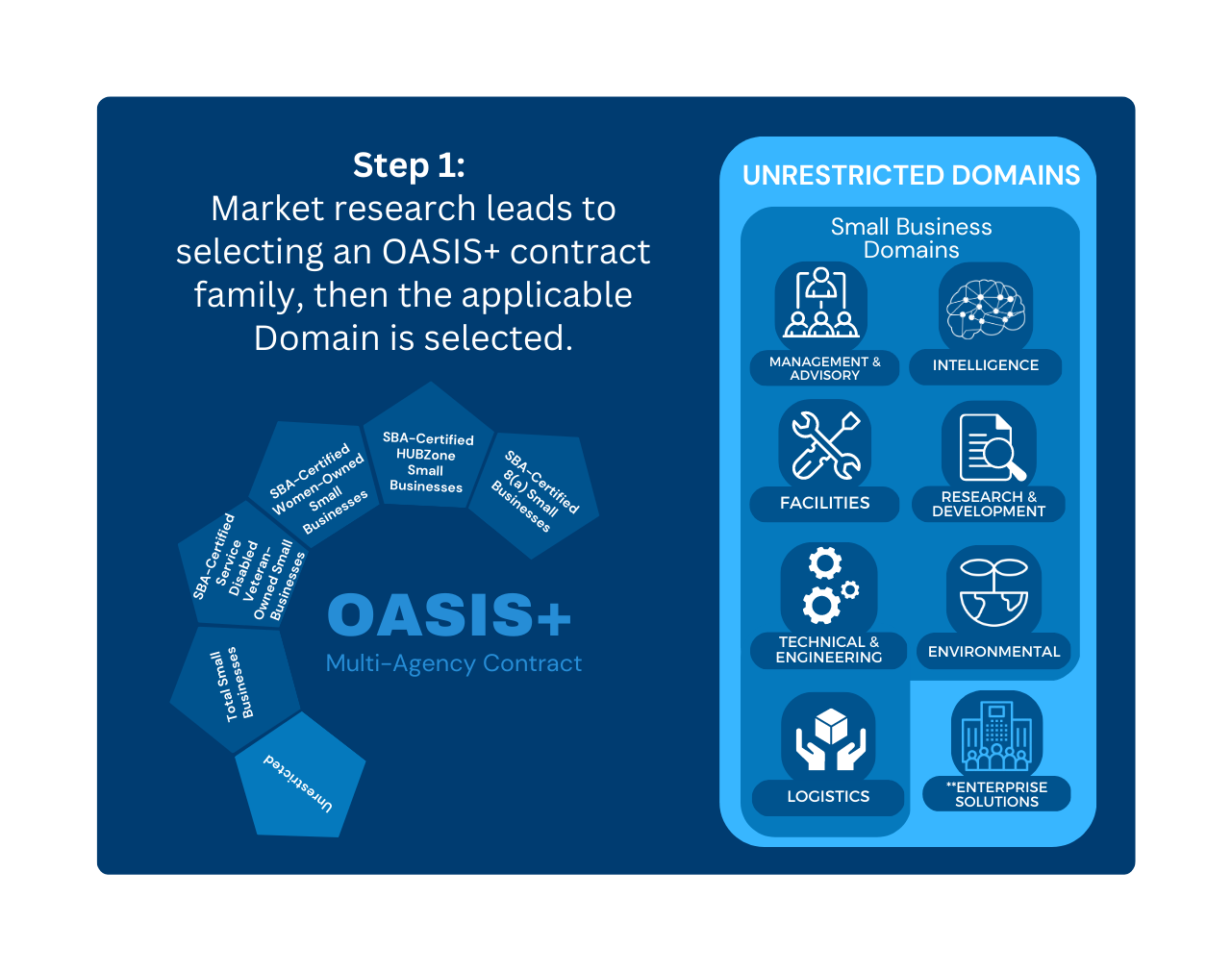 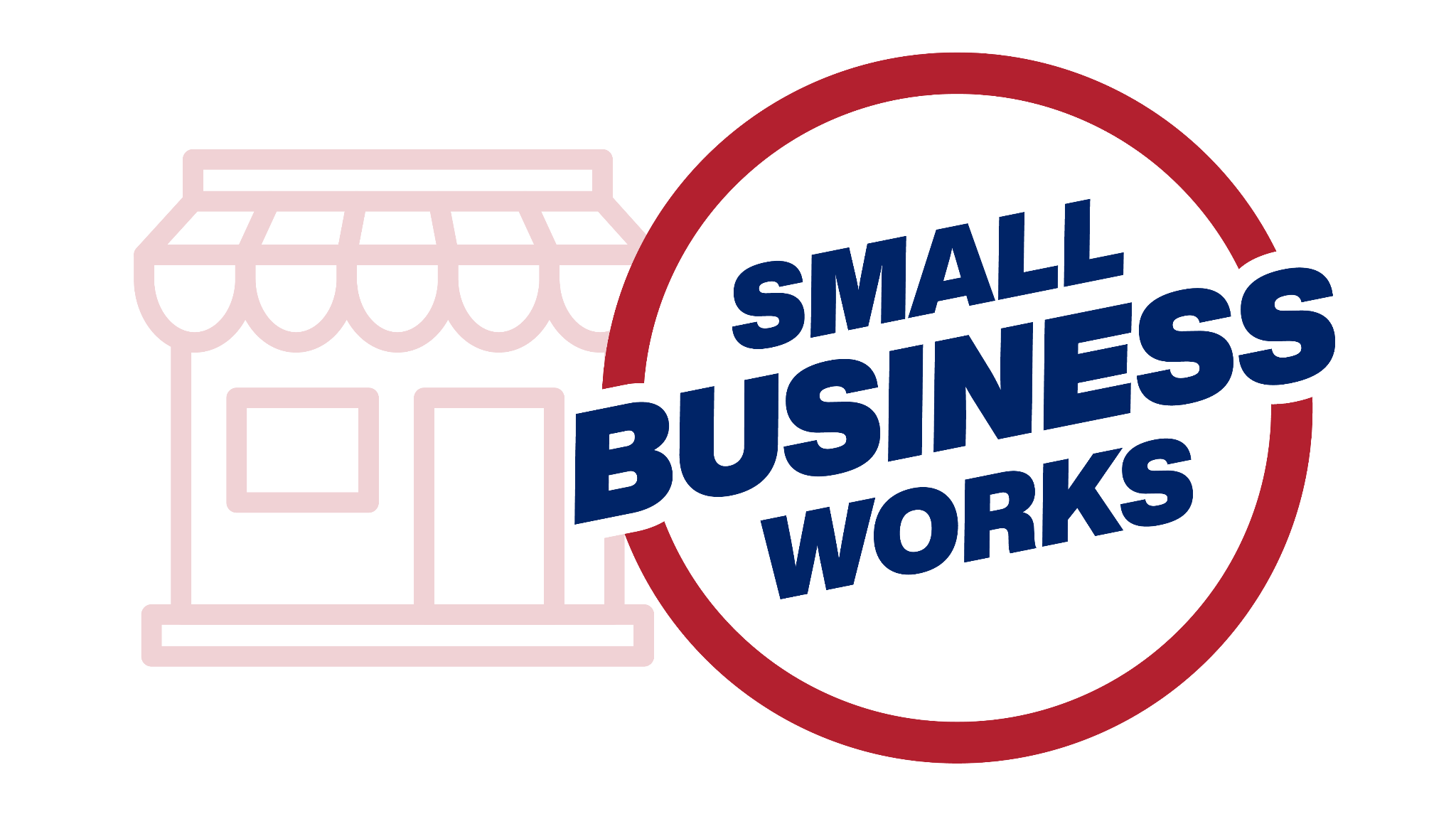 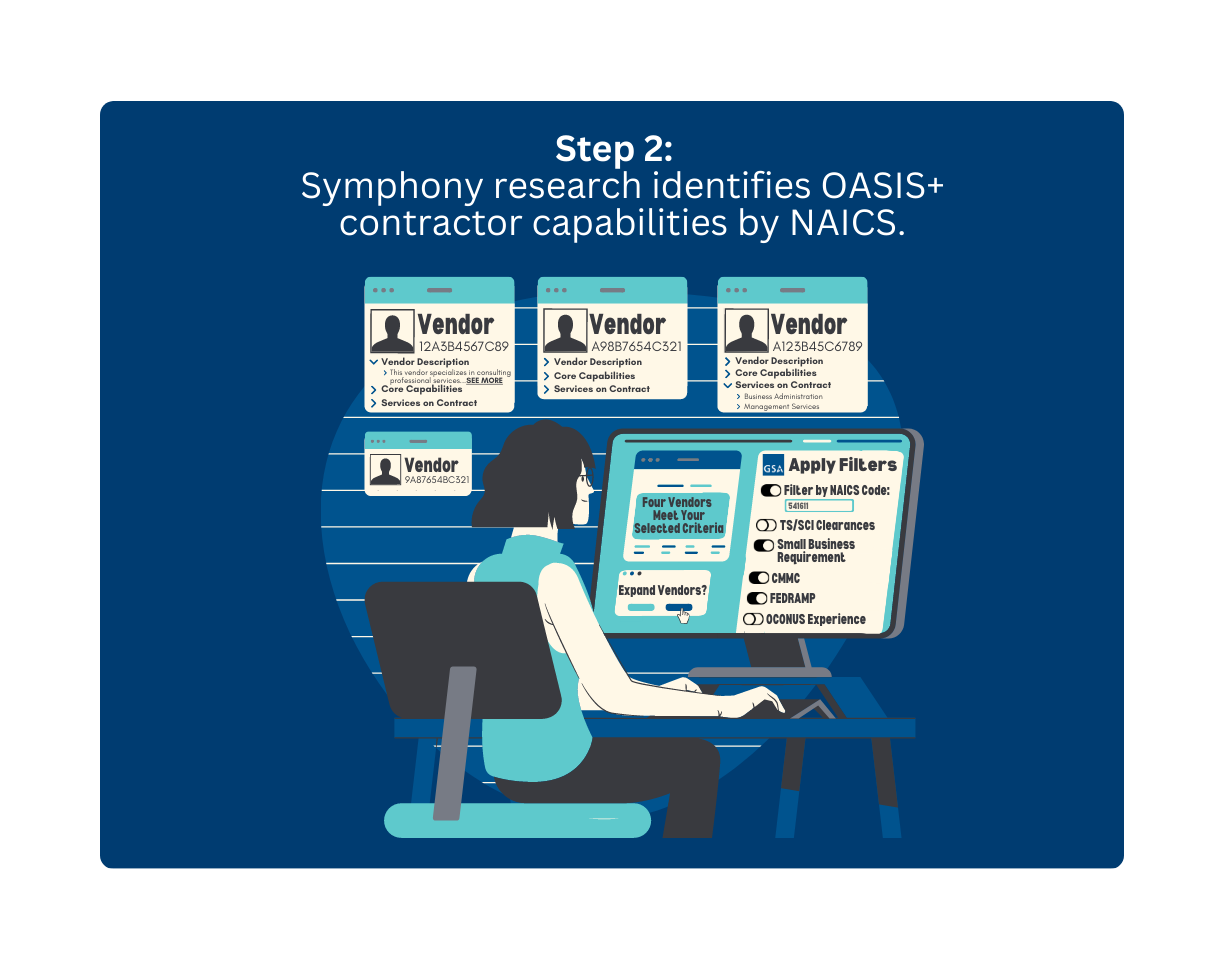 OASIS+ 
Task Order Process


Ordering Official 
Perspective
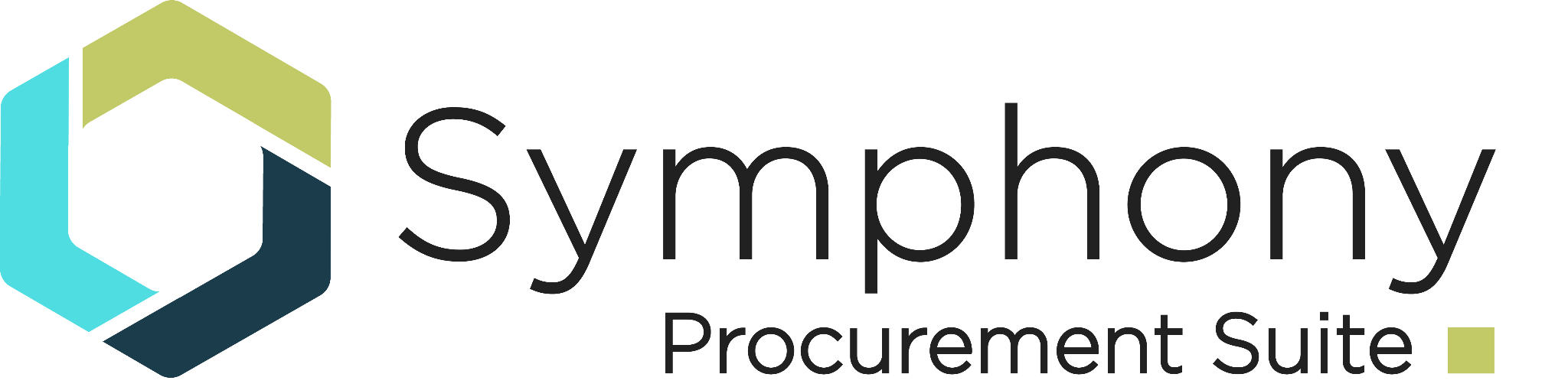 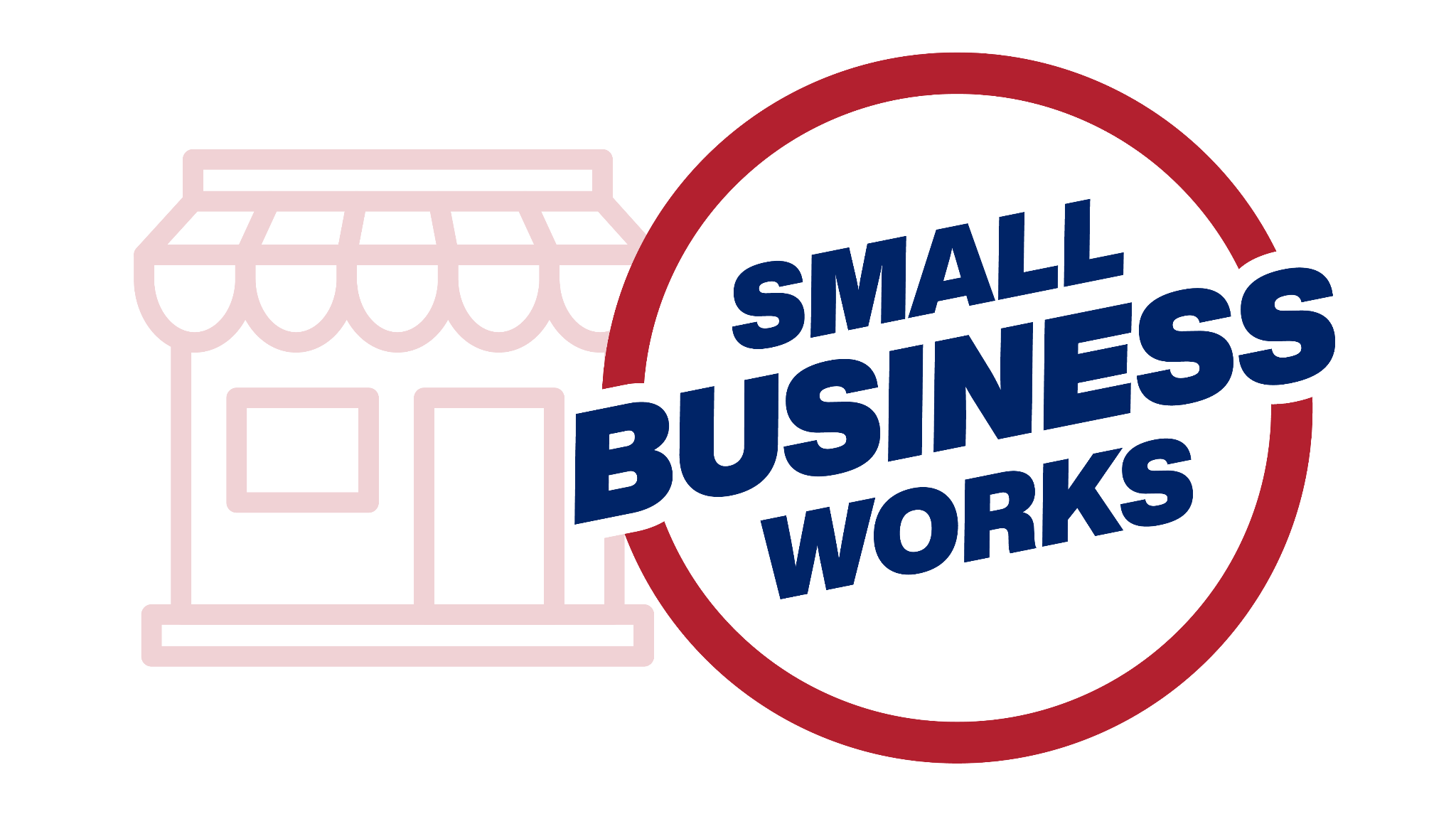 OASIS+ 
Task Order Process


Ordering Official 
Perspective
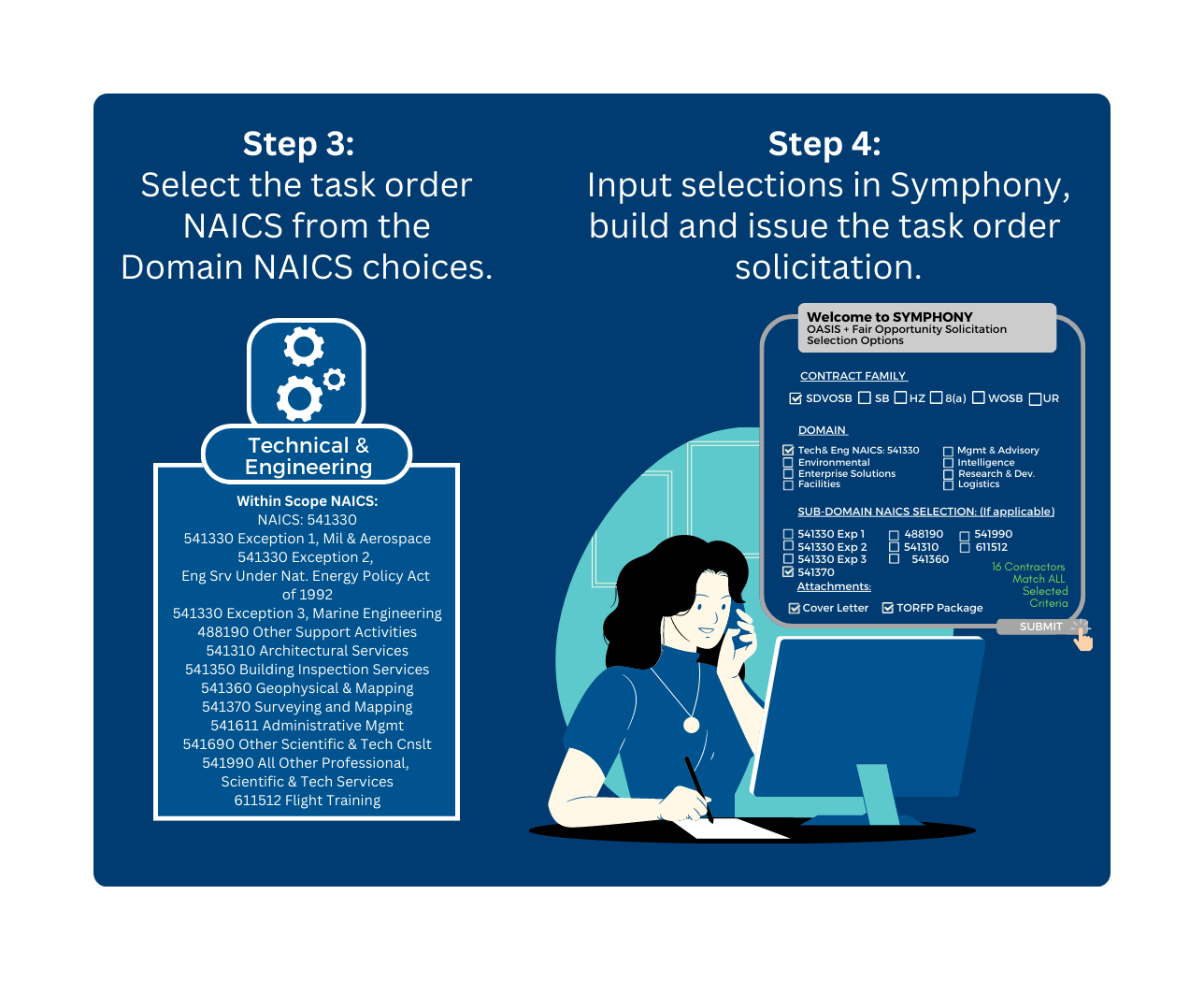 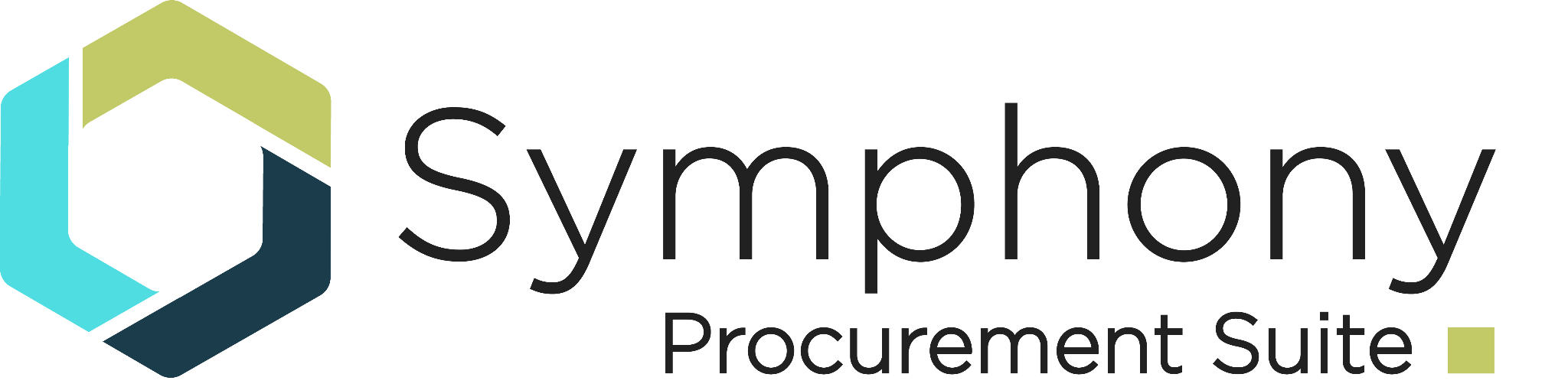 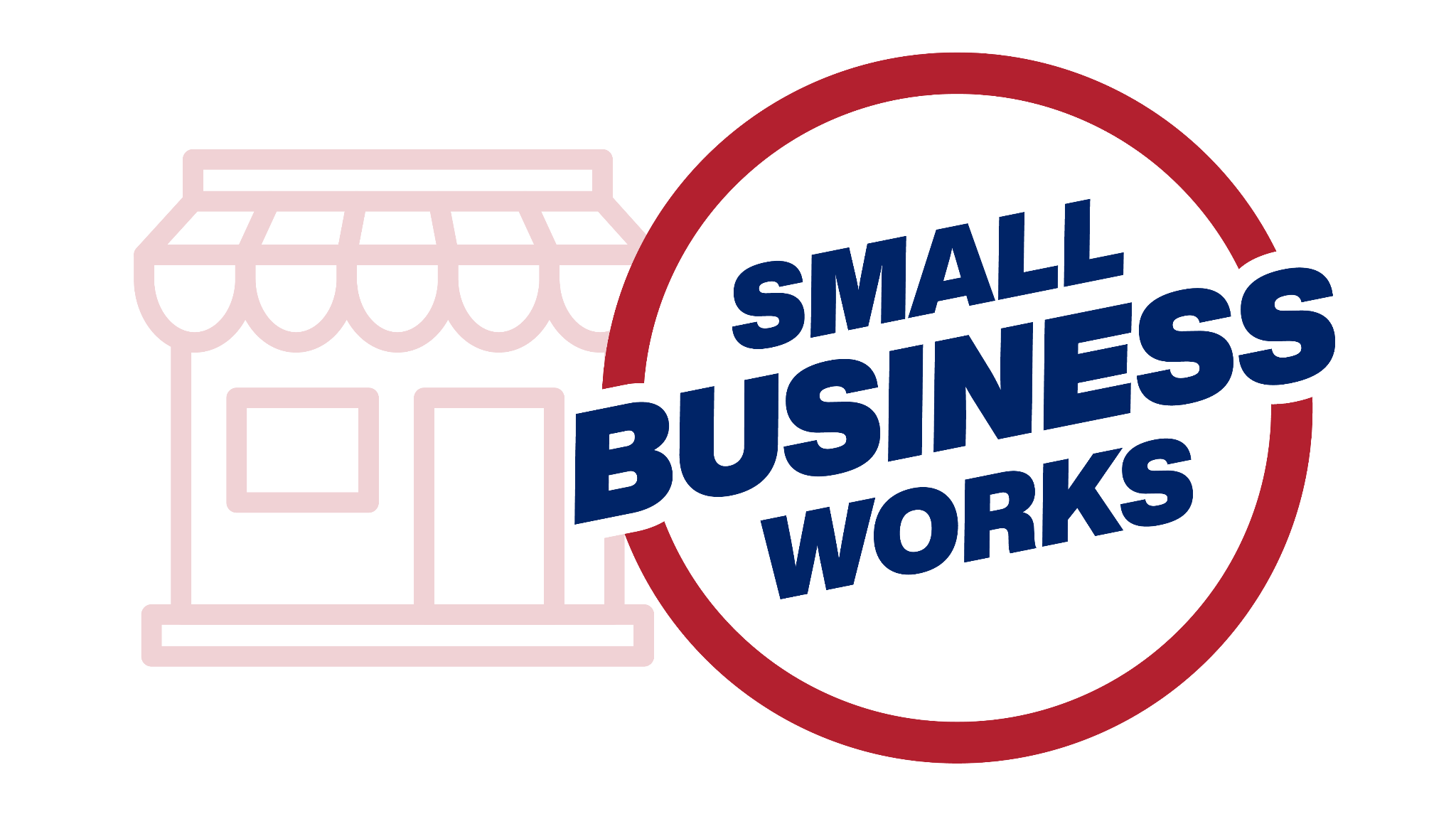 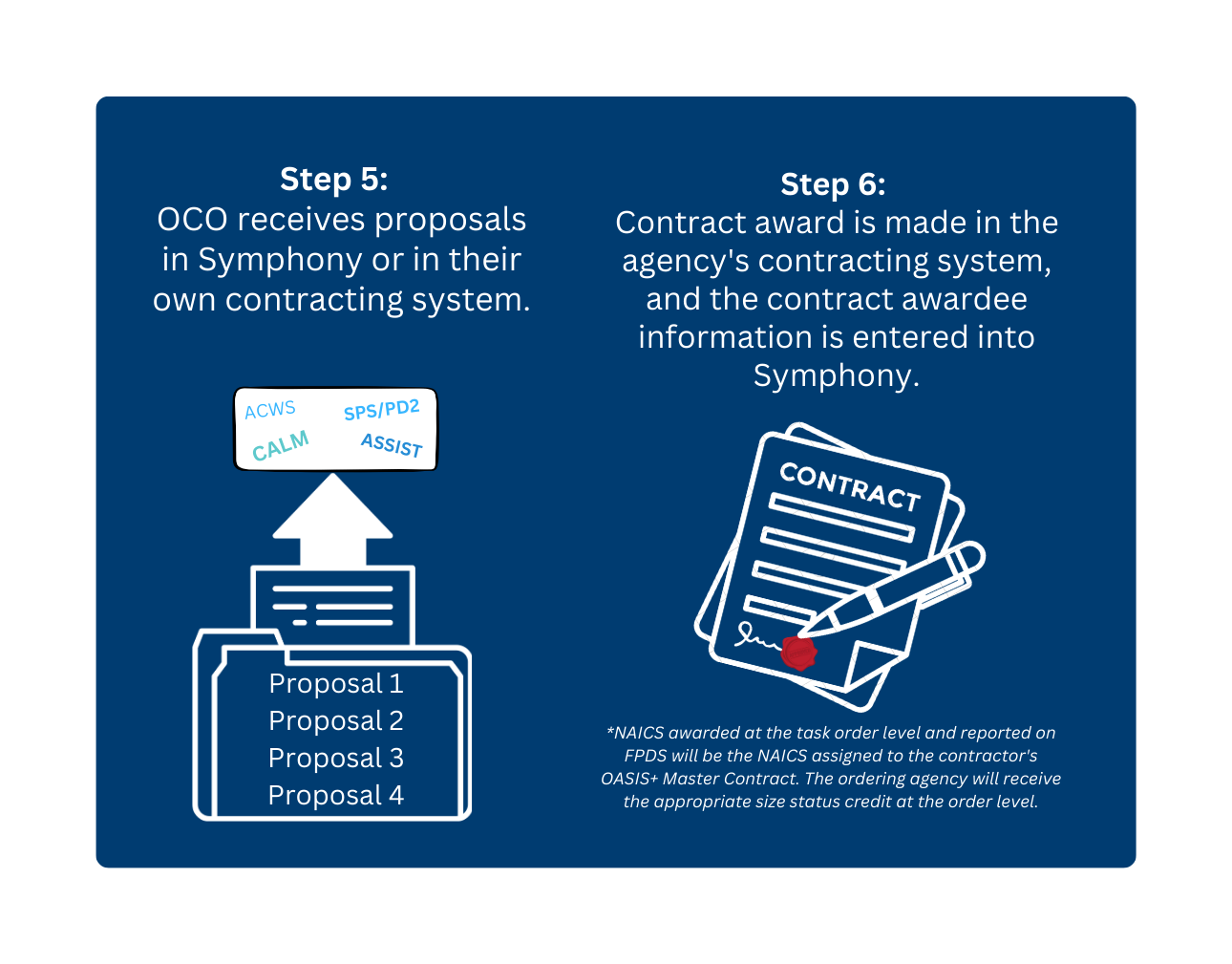 OASIS+ 
Task Order Process


Ordering Official 
Perspective
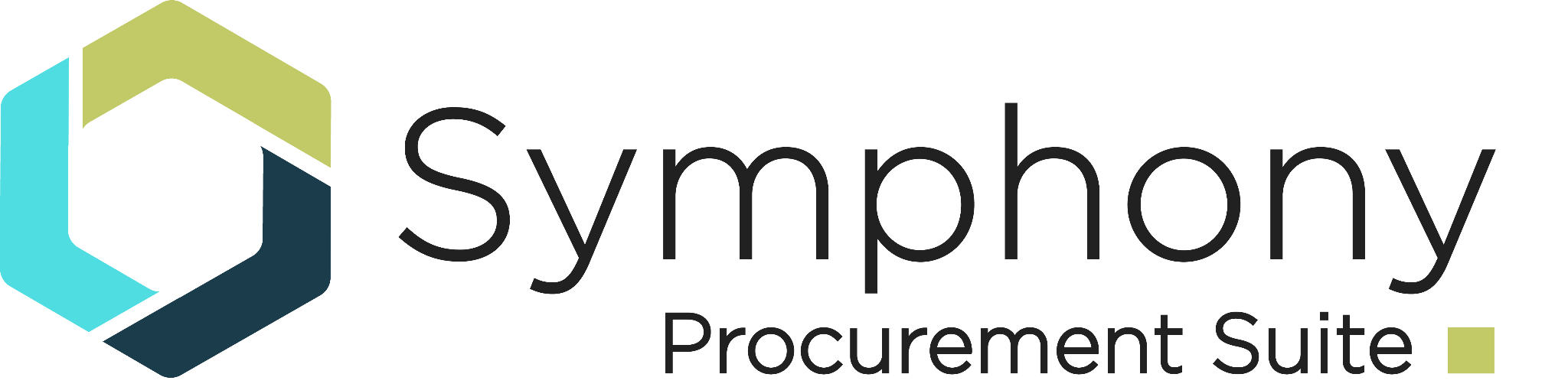 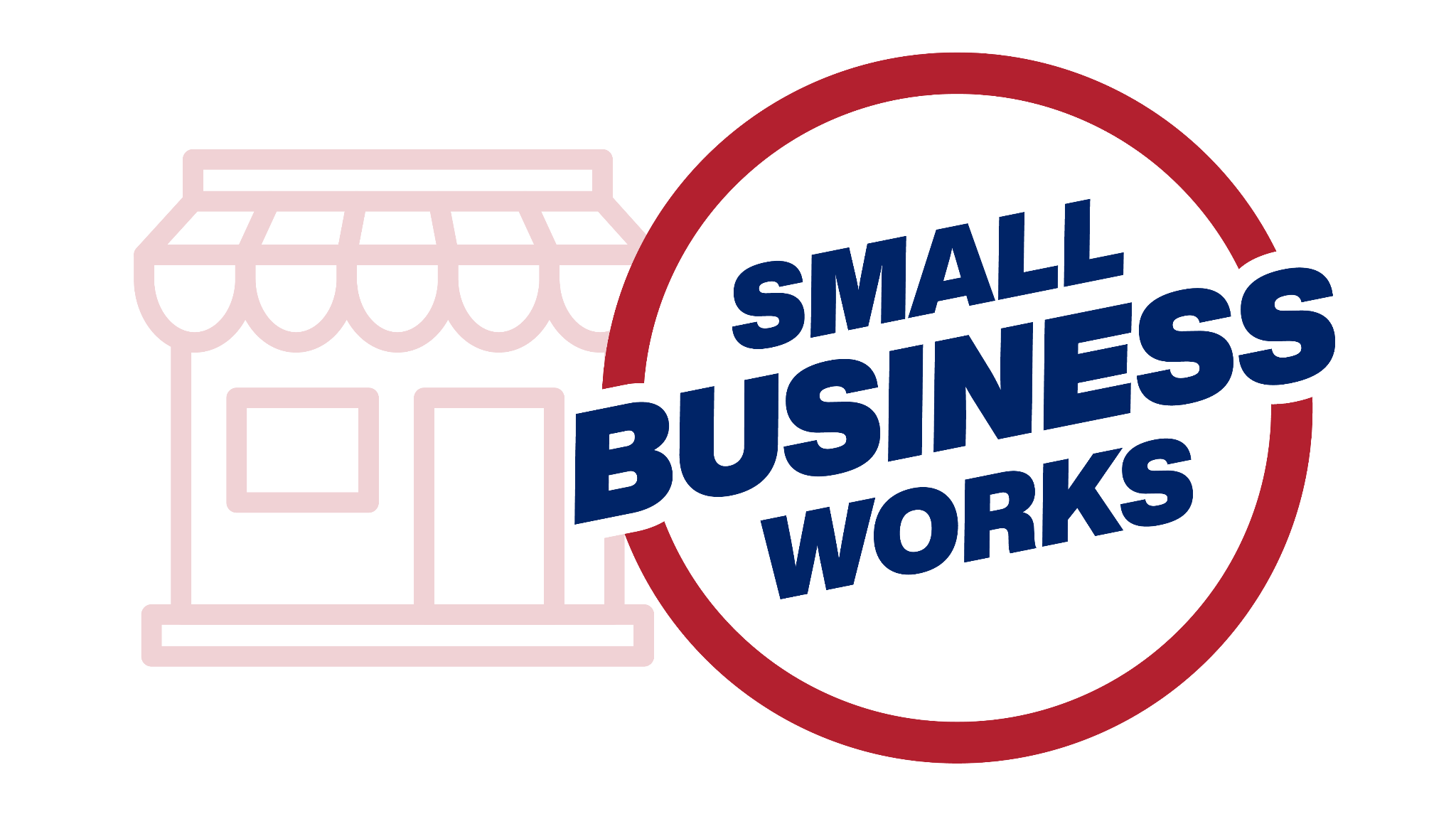 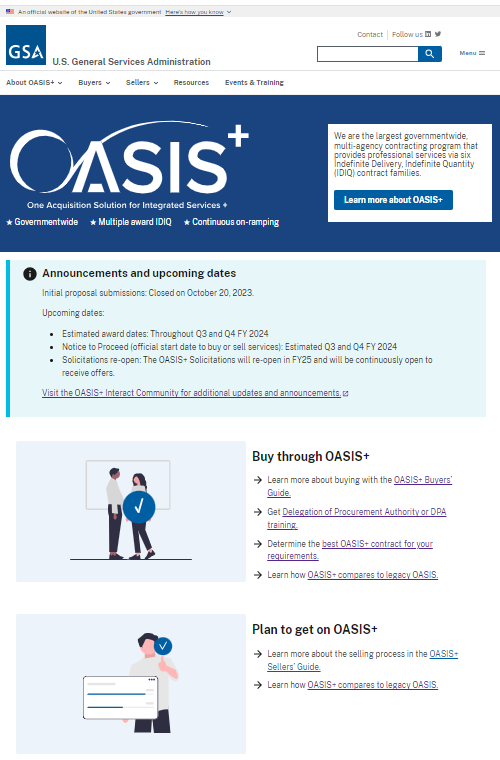 OASIS+ Reference
OASIS+ Website: 
https://www.gsa.gov/oasis-plus/


OASIS+ Email:
OASISPlus@gsa.gov 


OASIS+ Interact Community:
https://buy.gsa.gov/interact/community/196/activity-feed
New
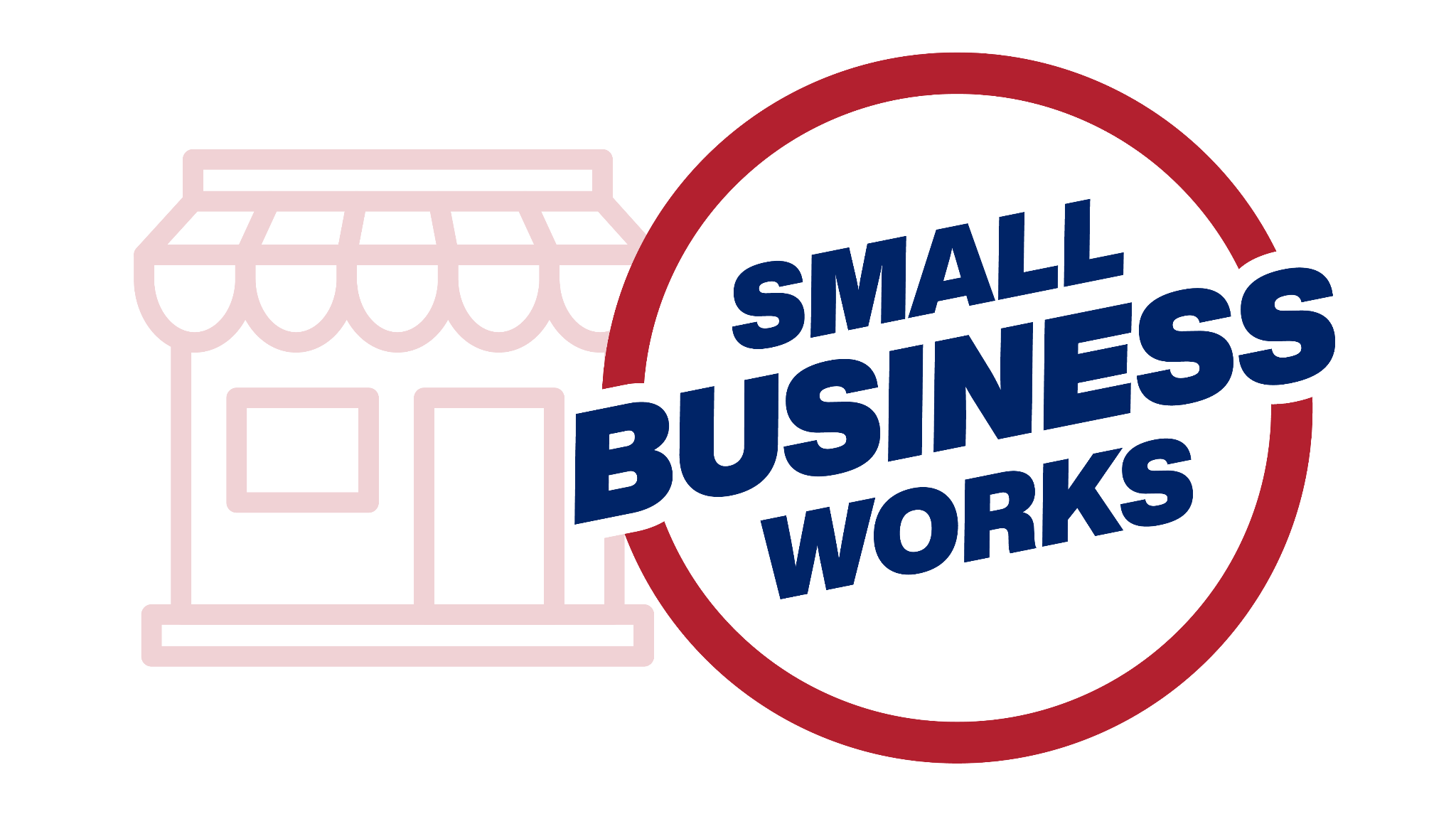 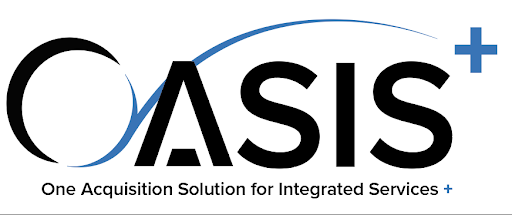 OASIS+ High-Level Milestone Chart (FY21-25)
Task Order Activity Continues
OASIS+ PMR #1
OASIS+ Phase 1 “Open Continuous”
OASIS+ Phase 2
Market Research 
Acquisition Planning
Release Draft RFPs
Release Final RFPs
OSP/Symphony webinars
Stakeholder Communications
FY21
FY23
FY25
Today
FY22
FY24
Prepare Draft RFPs
Proposal Evaluation (Q1-4)
Ordering Guide/DPA Training (Q2-4)
BIC Designation (Q2-3)
Contract Awards/NTPs (Q3/4)
Task Order Activity Begins (Q3/4)
Expiration Dates – Legacy OASIS Contracts
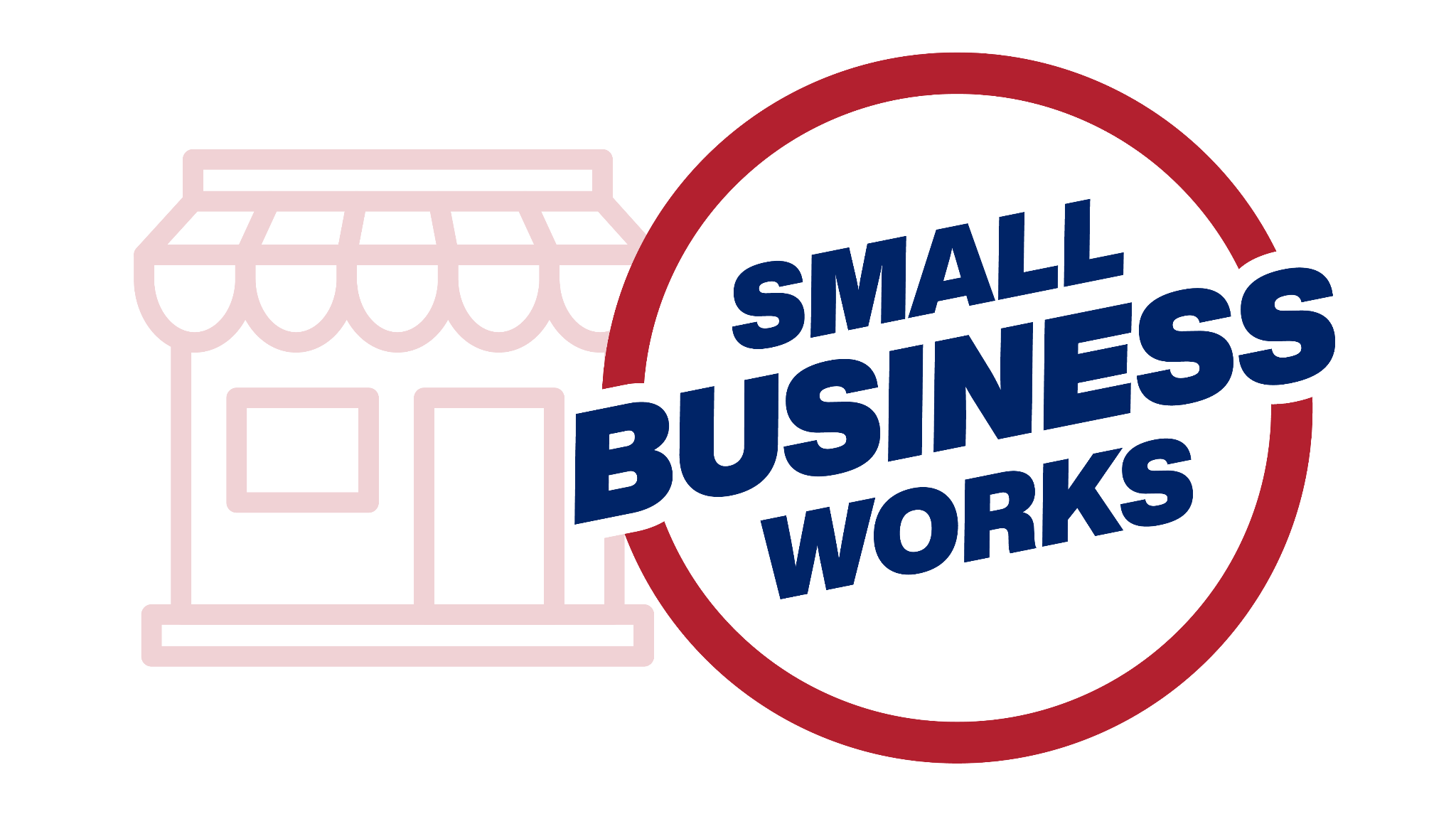 Thank You!
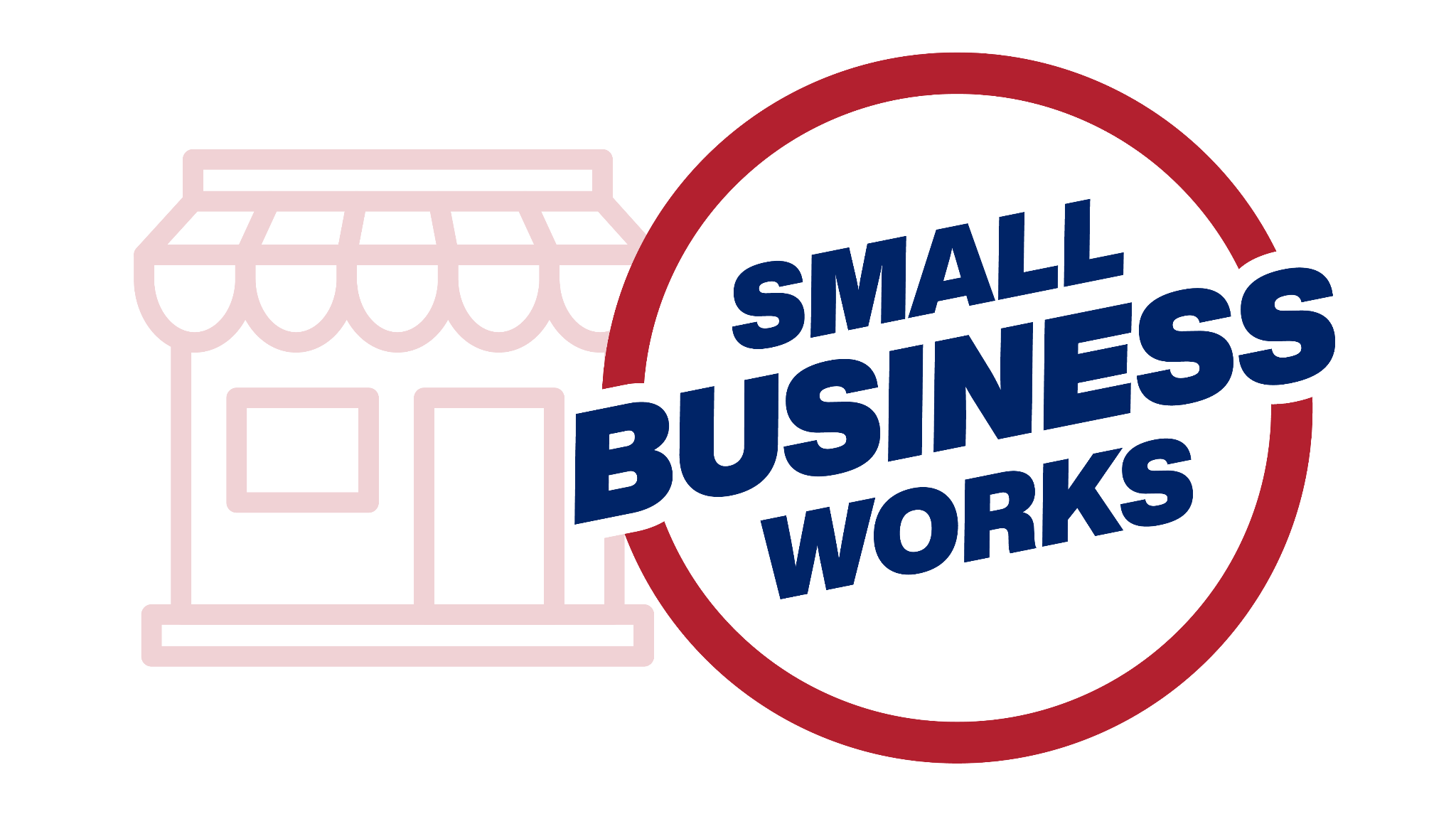 GSA
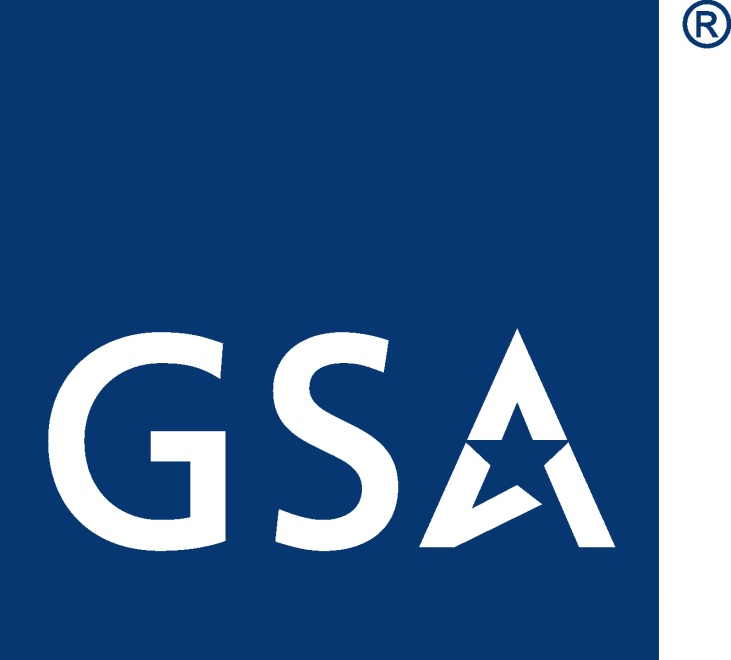